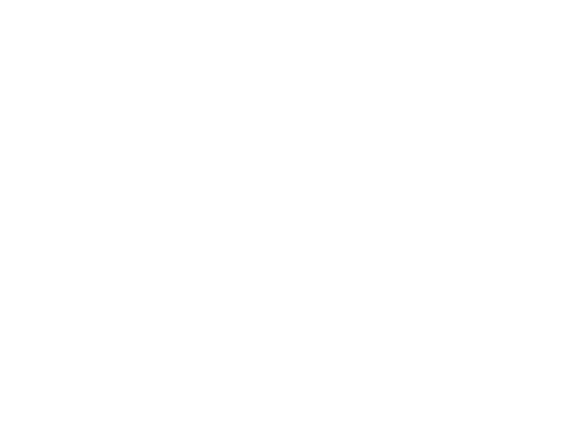 МОЙКРАЙРОДИМЫЙ
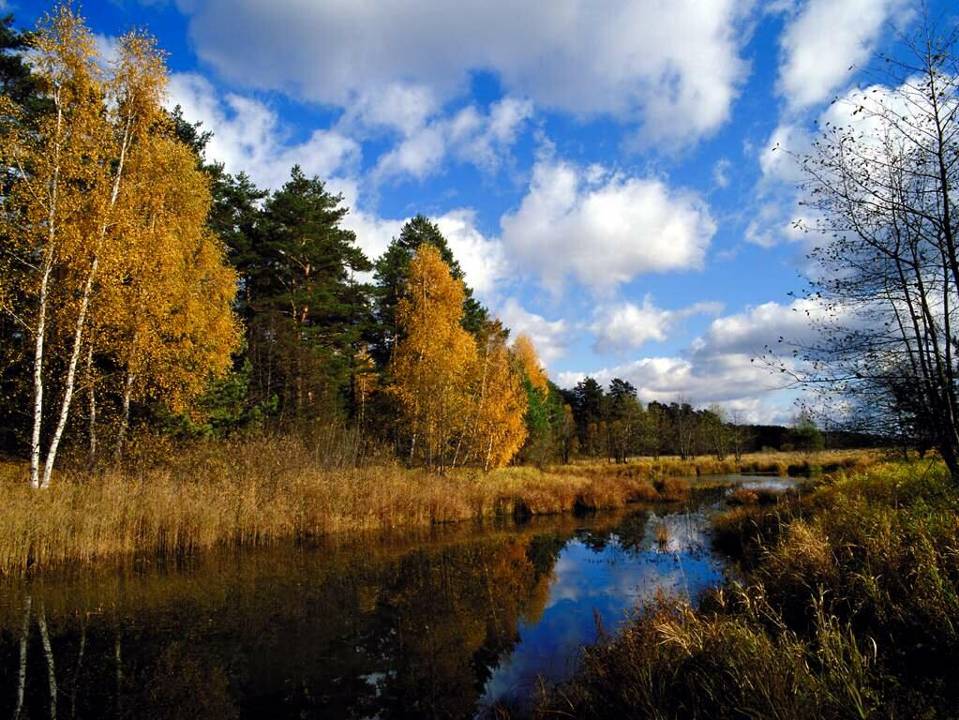 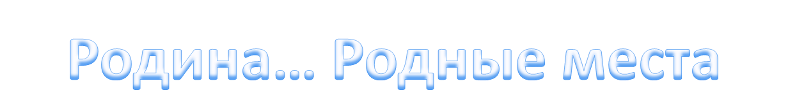 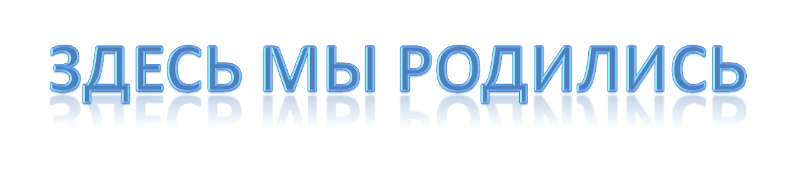 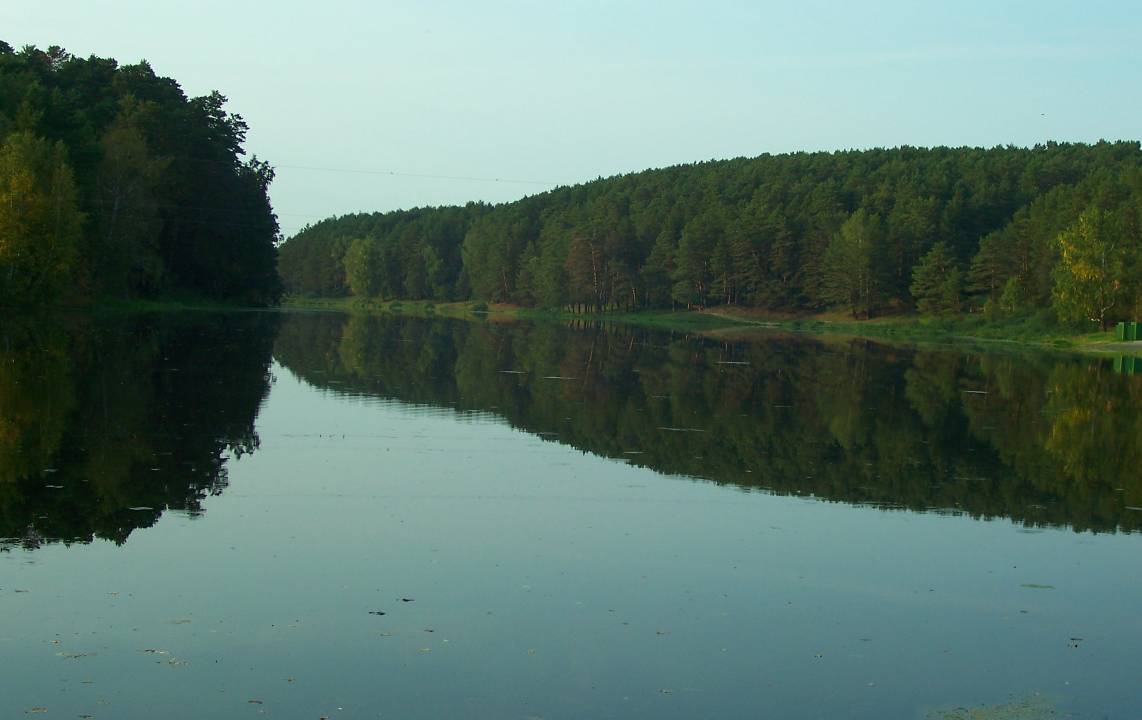 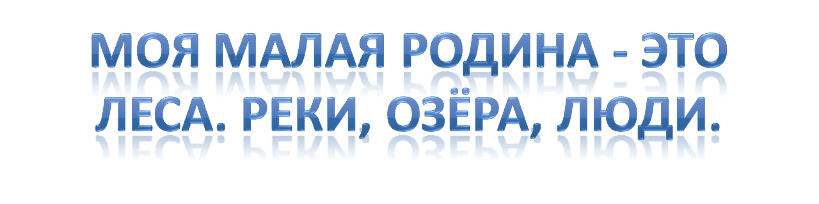 Цель:
Проанализировать стихотворения о малой родине муромцевских поэтов и учеников. Сравнить отношение к малой родине взрослых и детей в их произведениях.
Написать стихотворения о Родине.
Задачи:
Проанализировать стихотворения о малой родине местных поэтов.
Собрать и изучить стихотворения о малой родине учеников.
Сравнить отношение к родине взрослых и детей.
В результате написать свои стихотворения о Родине.
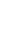 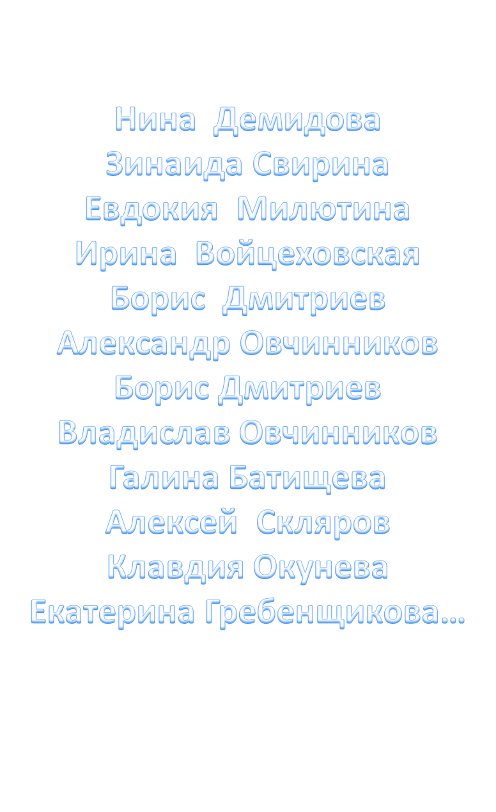 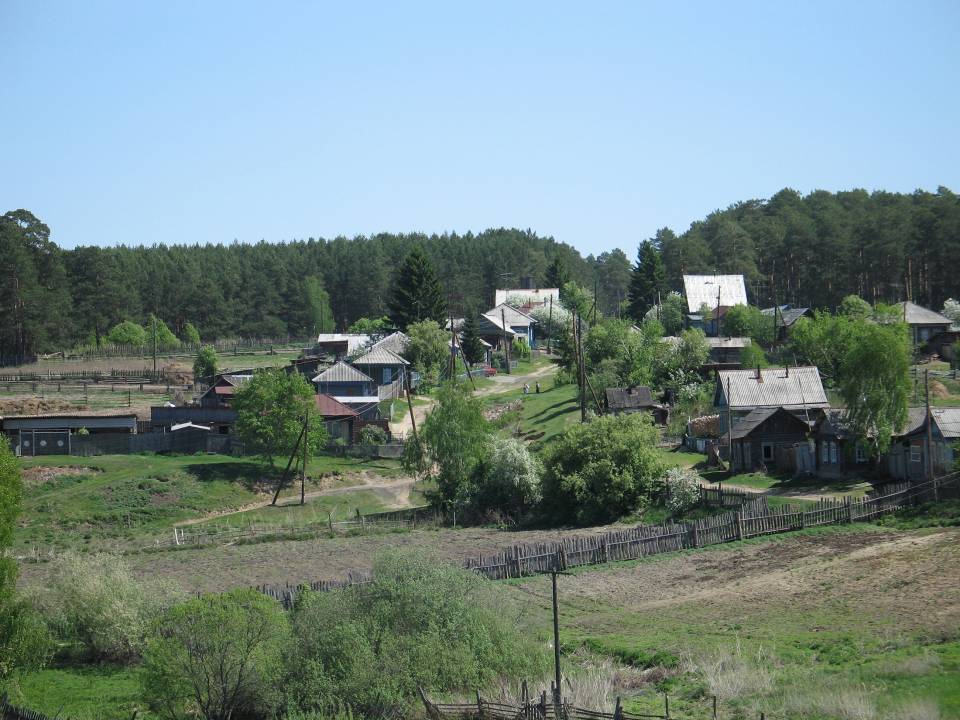 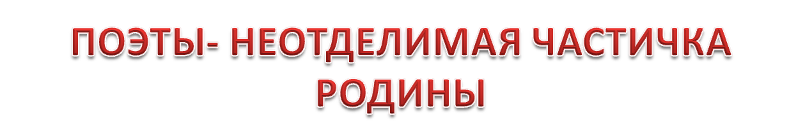 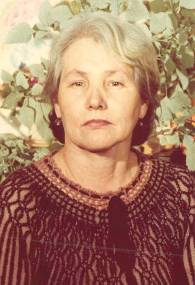 Н. Демидова« Село моё»
Шлегель Иринаученица « Родное село»
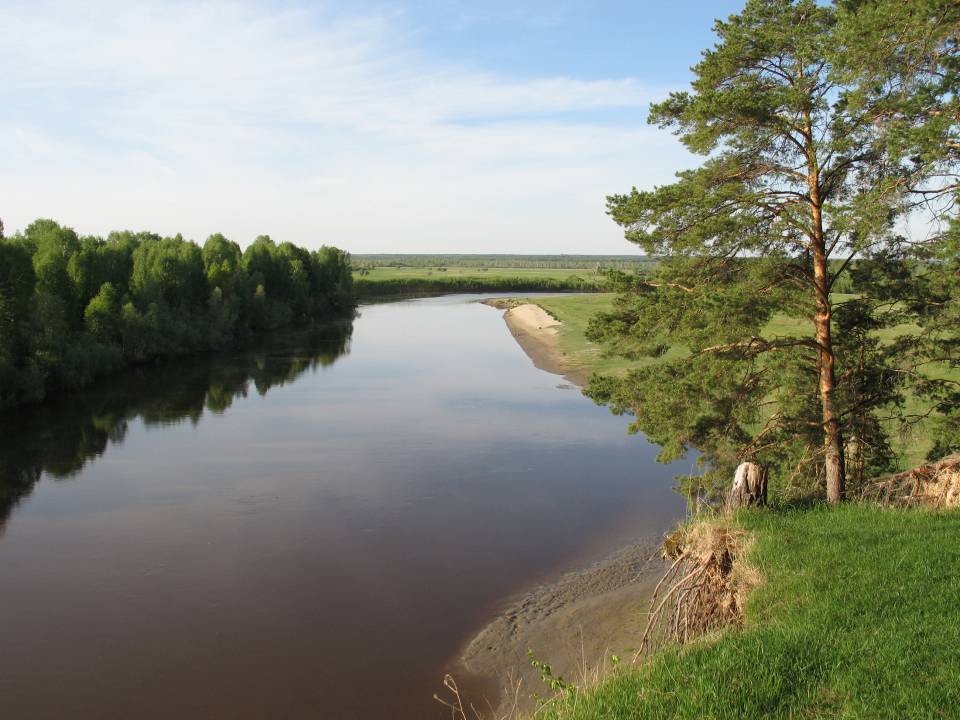 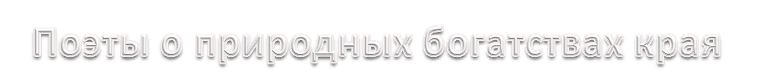 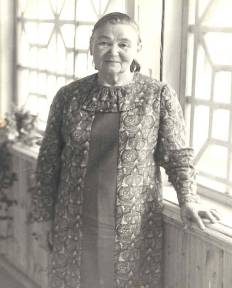 К. Окунева« Края мои»
Шлегель Иринаученица «Родина»
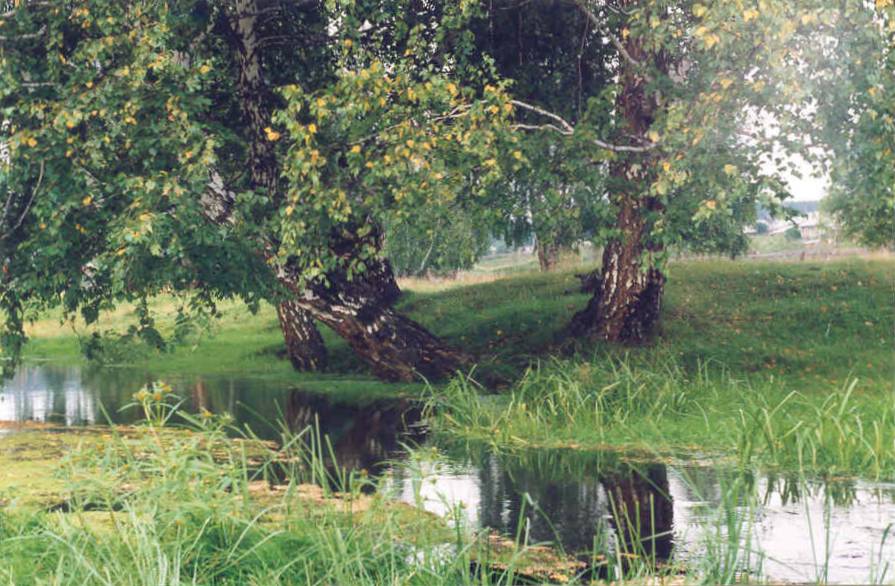 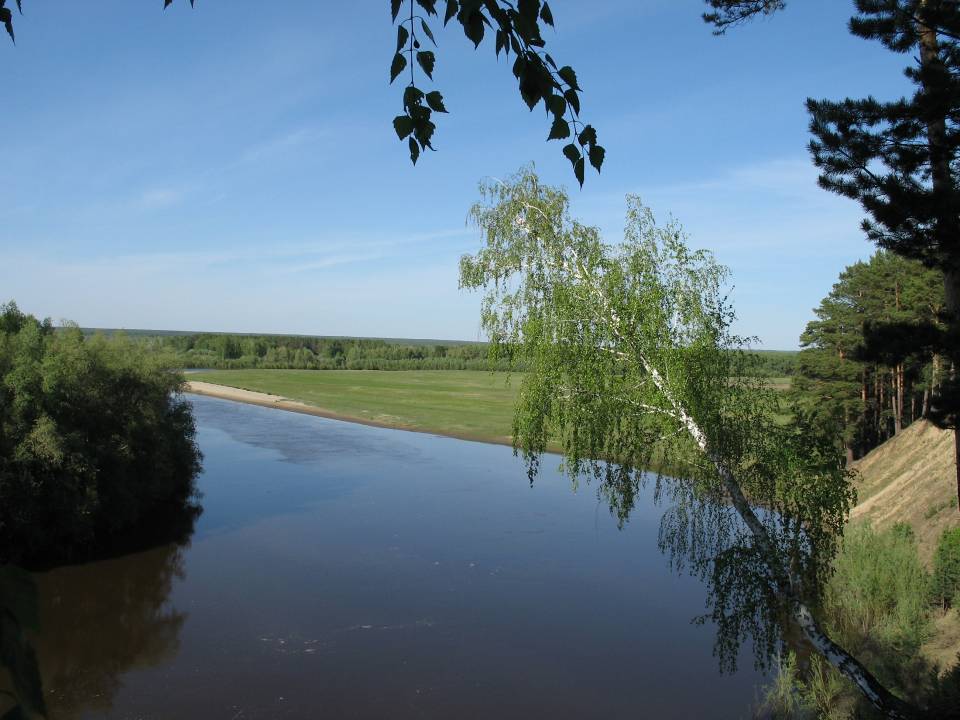 Поэты о любви к землякам
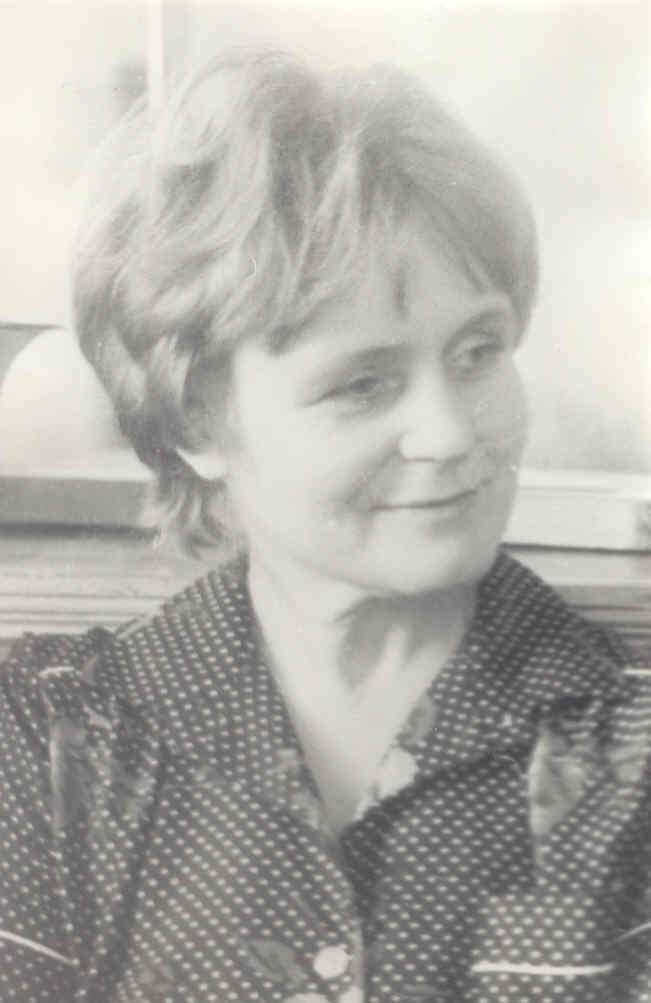 Е. Милютина  Поэтесса« Когда утомитесь от зноя»
Уляшева Анна ученица « Снег»
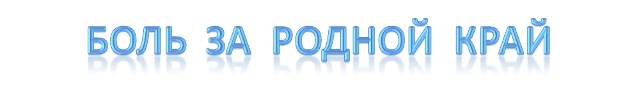 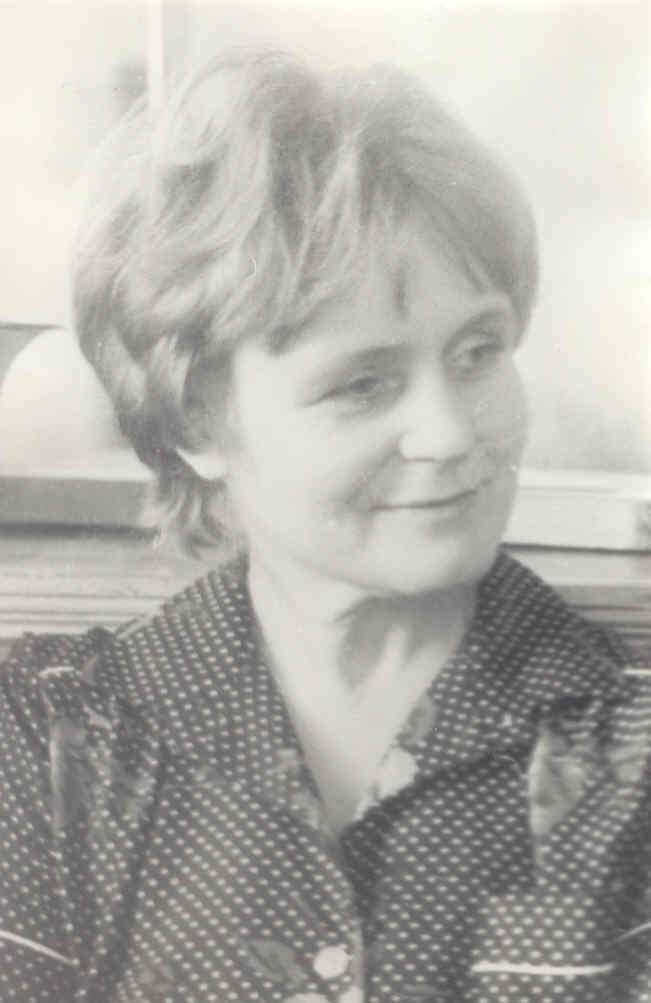 Е.  Милютинапоэтесса« В лесу»
Кочкаев Николай, Бурмакова Марияученики « Природа – матушка моя»
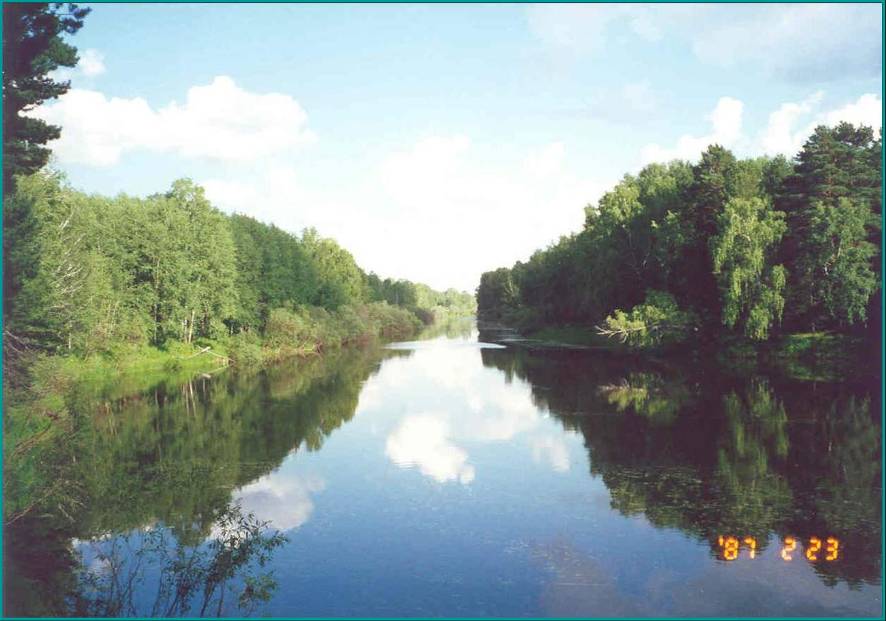 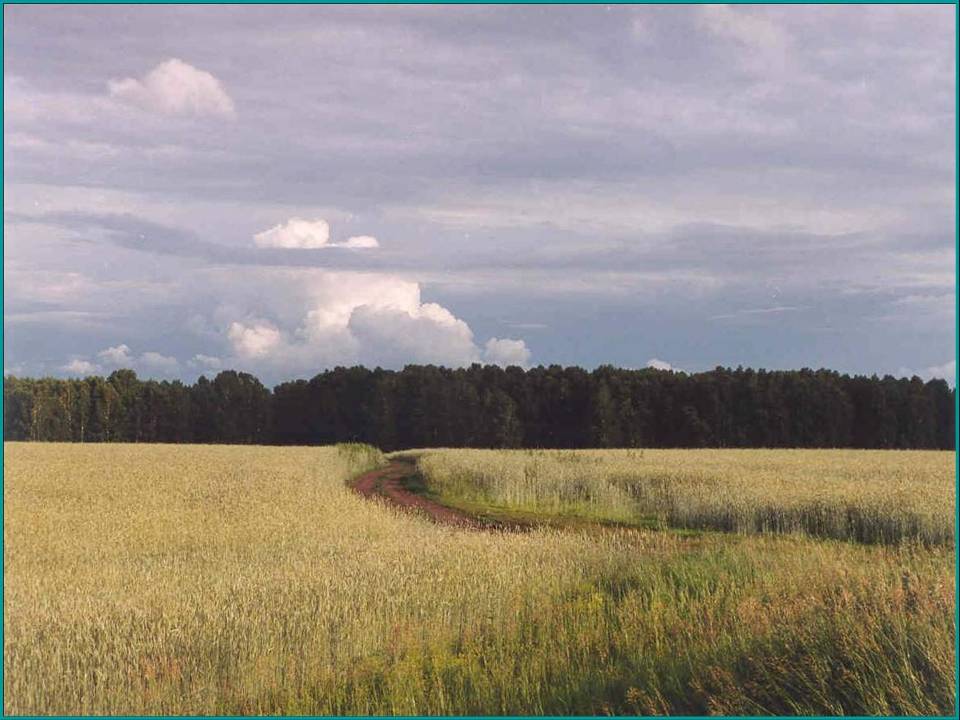 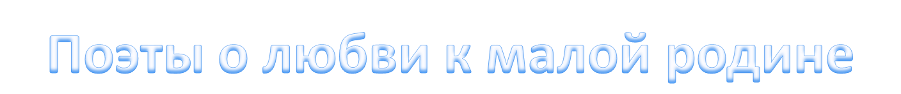 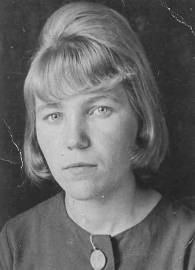 З. Свирина поэтесса«О,как мне хорошо, Земля моя»
Нестеров Сергейученик « Родная моя сторона»
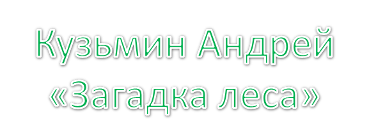 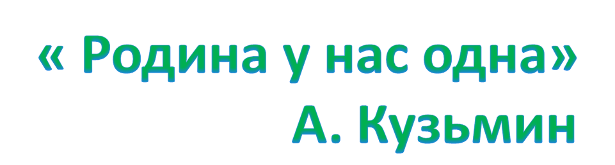 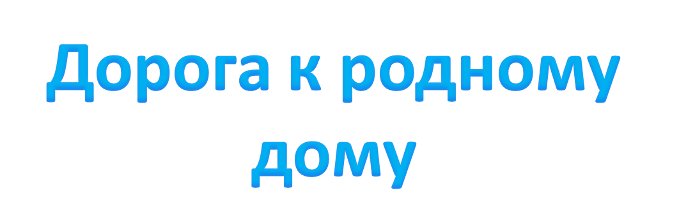 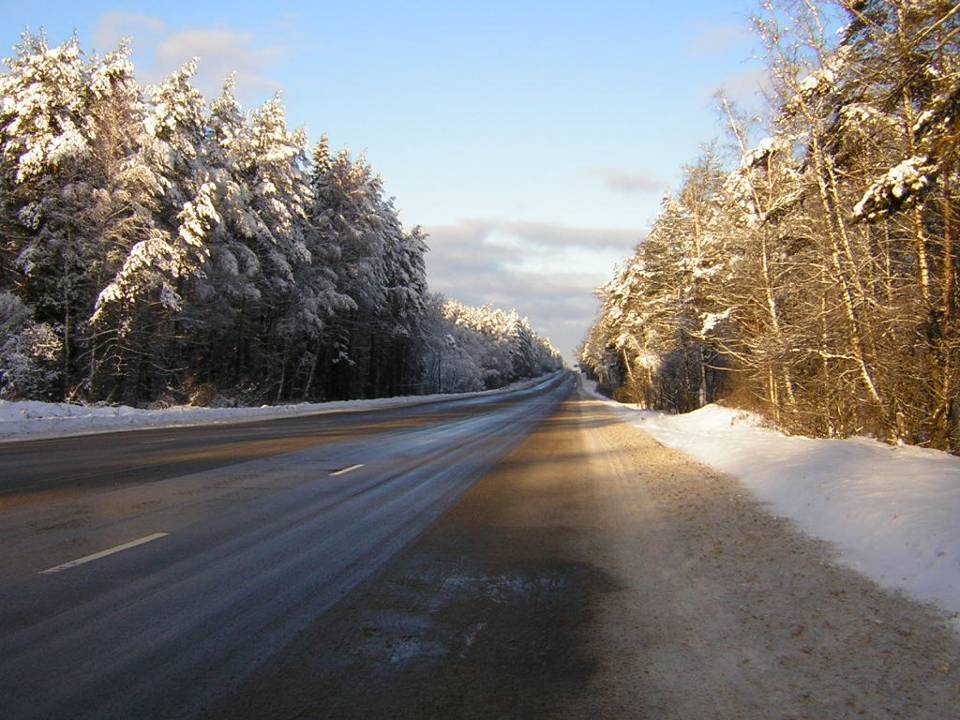